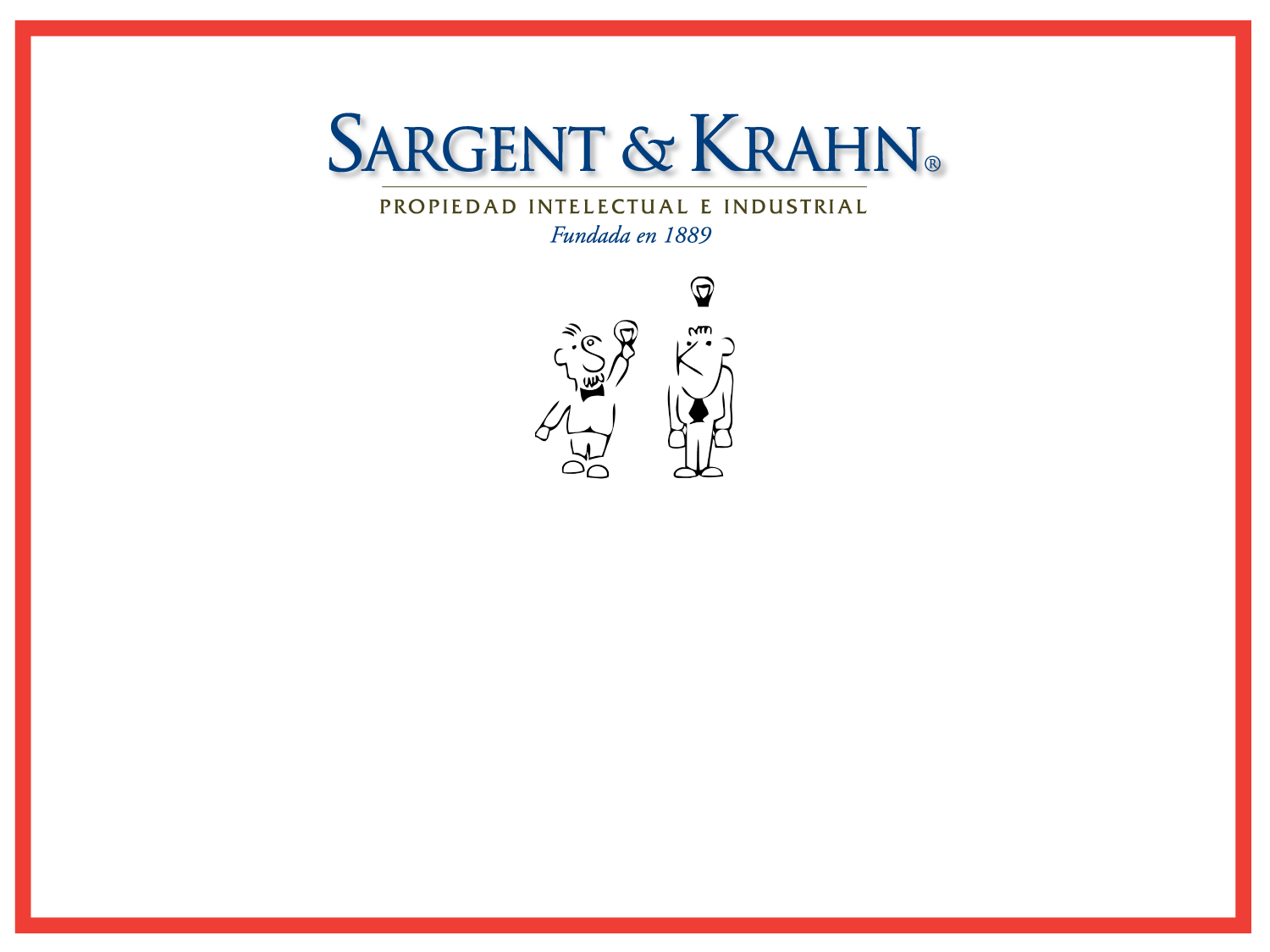 III JORNADAS ADUANERAS DE PROPIEDAD INTELECTUAL
Mayo, 2012


Matías Somarriva
INTRODUCCIÓN
GLOBALIZACIÓN
INFORMACIÓN
CAPACITACIÓN
RECOMENDACIONES
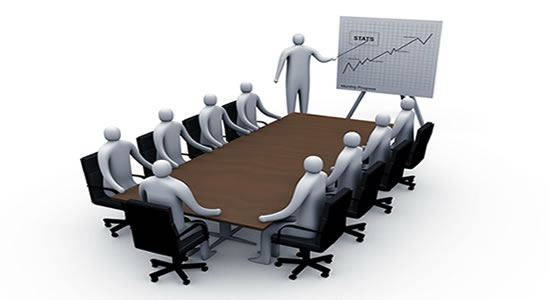 GLOBALIZACIÓN
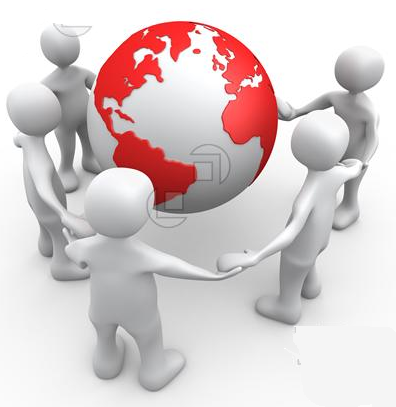 La aplicación de las medidas de frontera es un tema a nivel mundial.
GLOBALIZACIÓN
Falsificadores
Sofisticación
Importadores
PROBLEMAS
Volumen de Importaciones
a nivel mundial
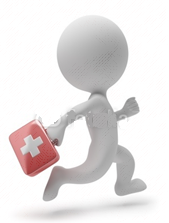 Montos Involucrados (Presupuestos)
INFORMACIÓN
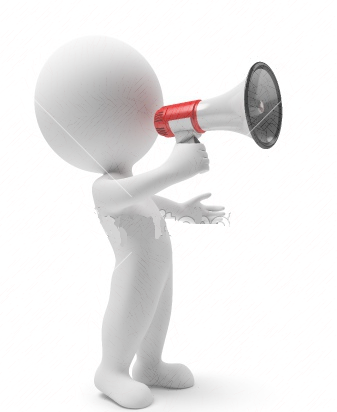 Calidad
Cantidad
Oportunidad
CAPACITACIÓN
Training sessions
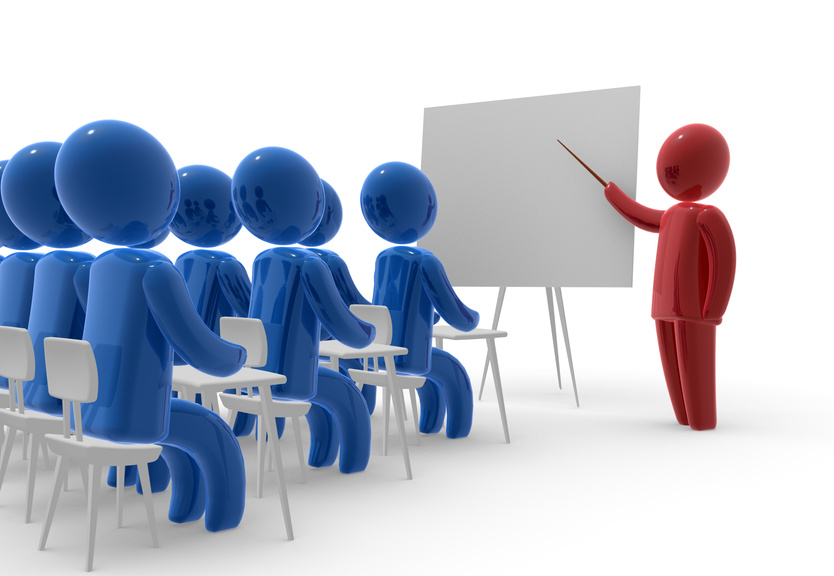 CAPACITACIÓN
Guía de identificación de productos
Información sobre la empresa
Derechos de propiedad intelectual de la empresa
Información de contacto
Numero de registro
Numero de serie
Características físicas del producto
Fotos de los productos originales
Fotos de los productos sospechosos
Información de fabricación
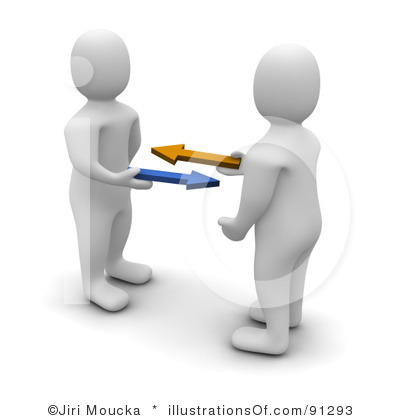 RECOMENDACIONES
Difusión
e-Recordation (Registros Online)
e-Allegations   (Denuncias Online)
Adecuación de la normativa 
Denuncia de otros delitos
Brainstorming
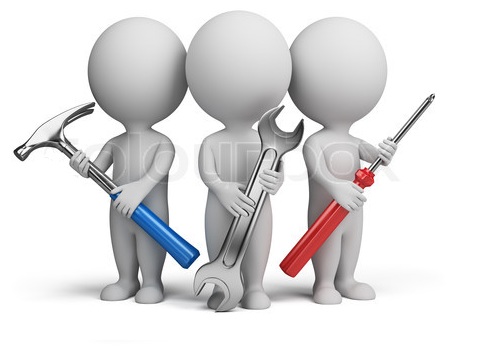 PREGUNTAS
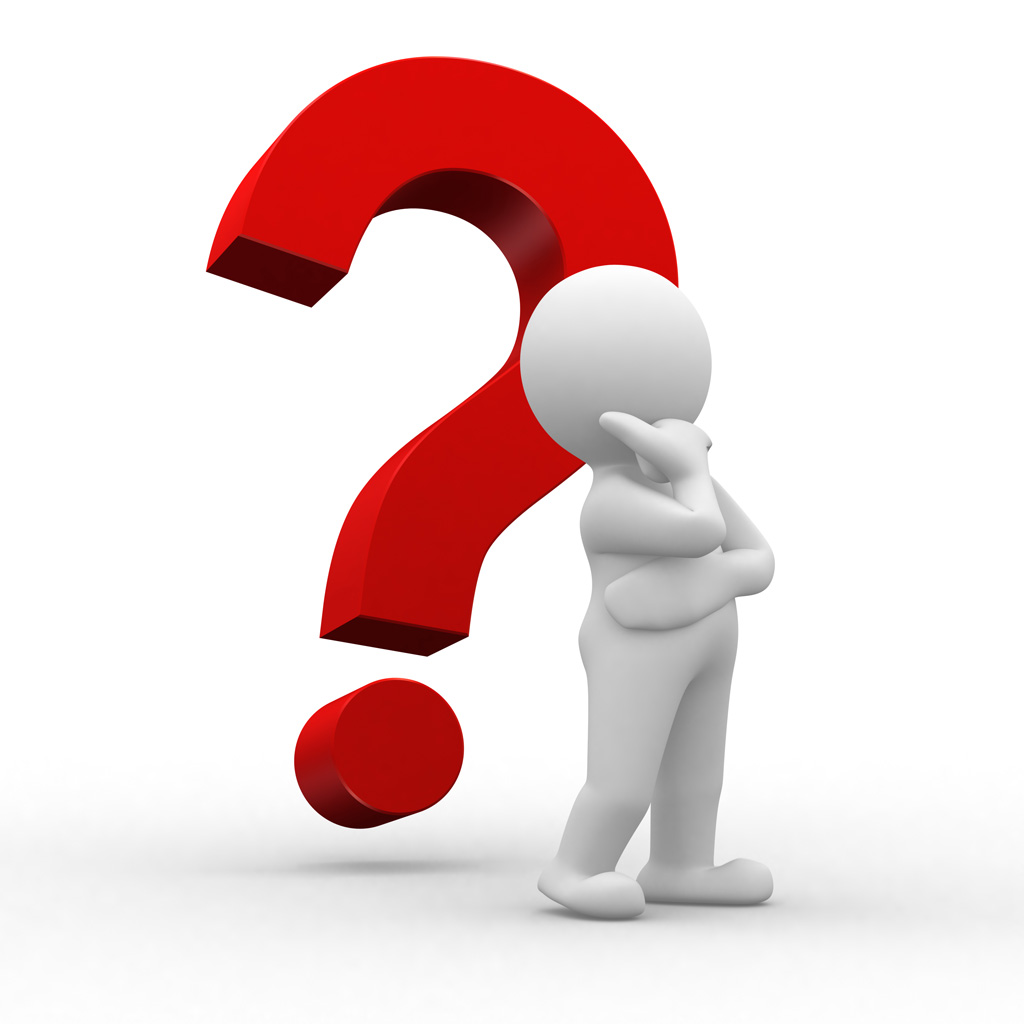 GRACIAS POR SU ATENCIÓN